Describing me and others
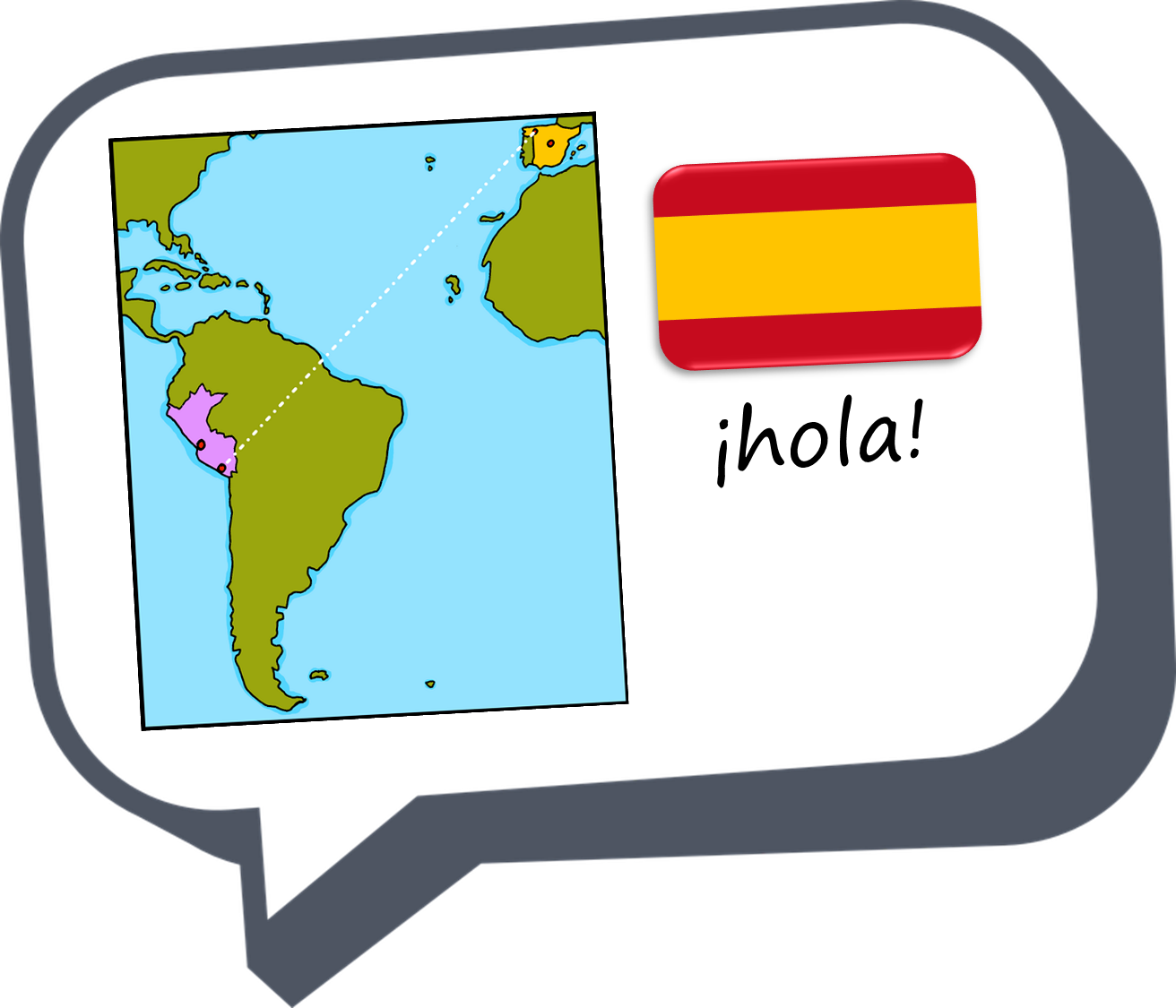 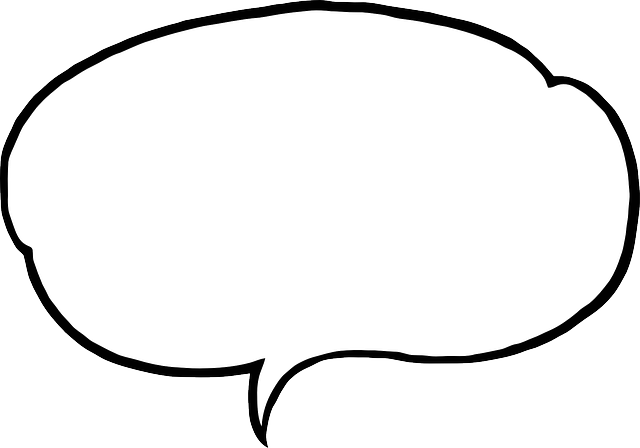 ¿Cómo es?
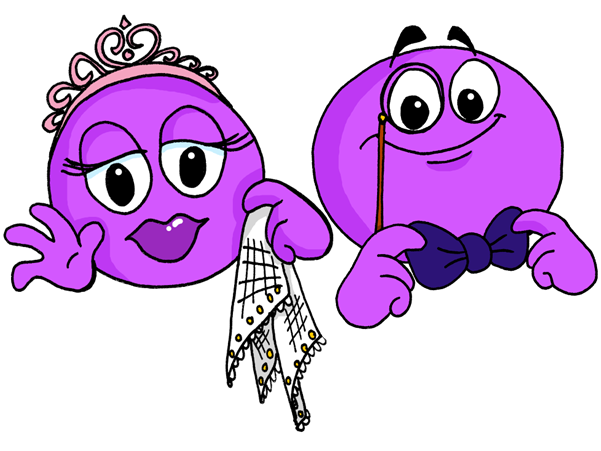 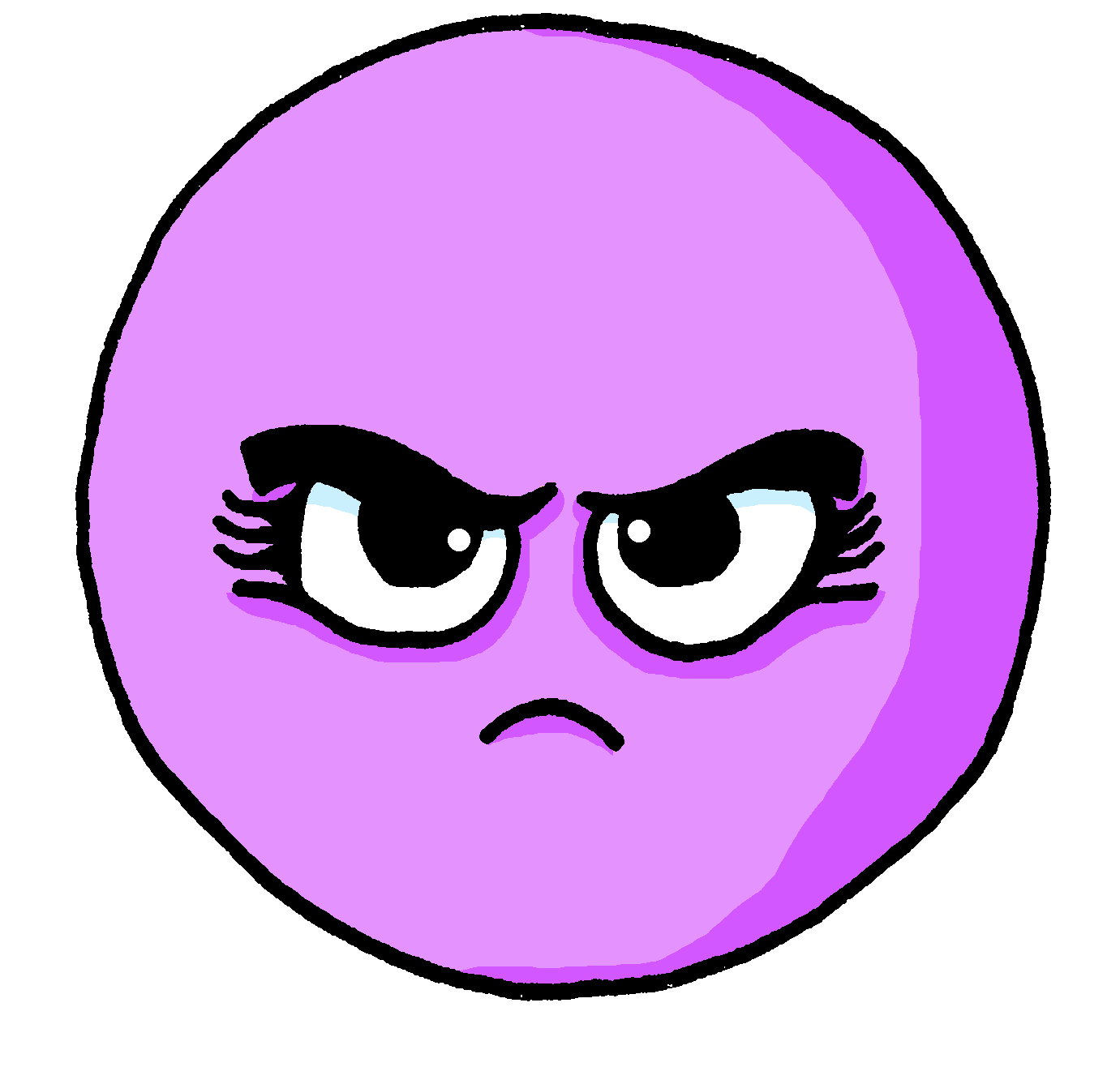 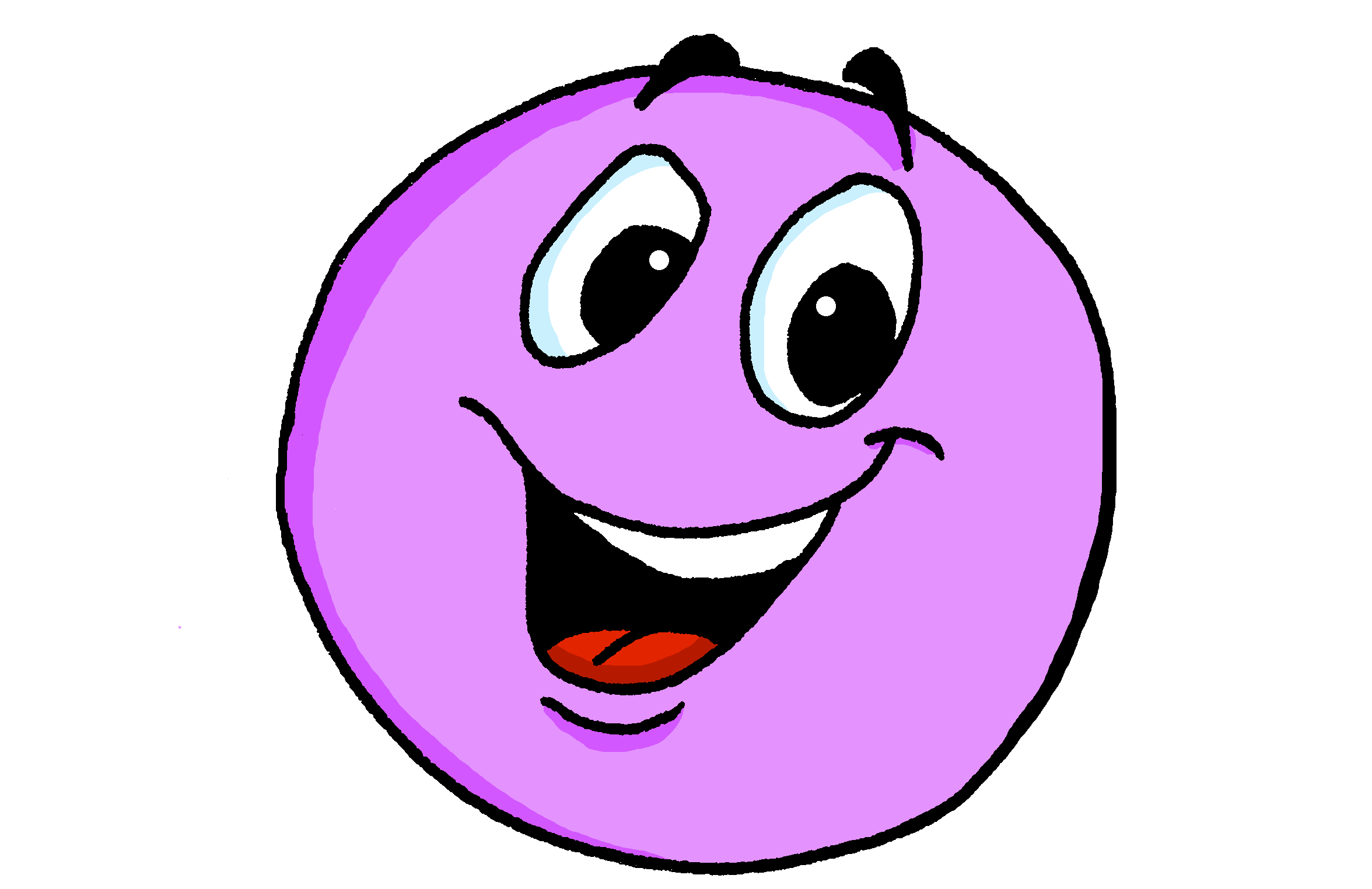 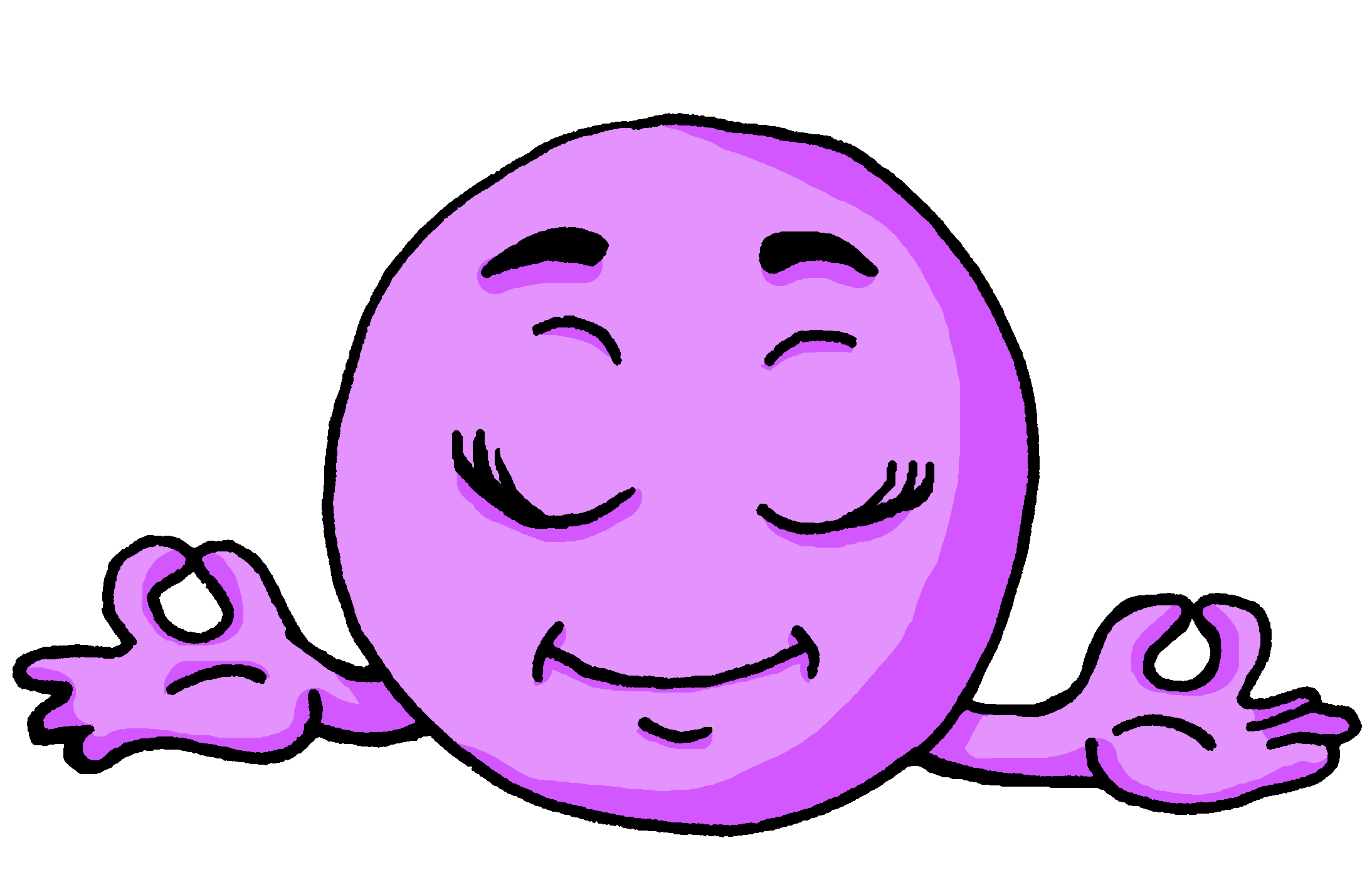 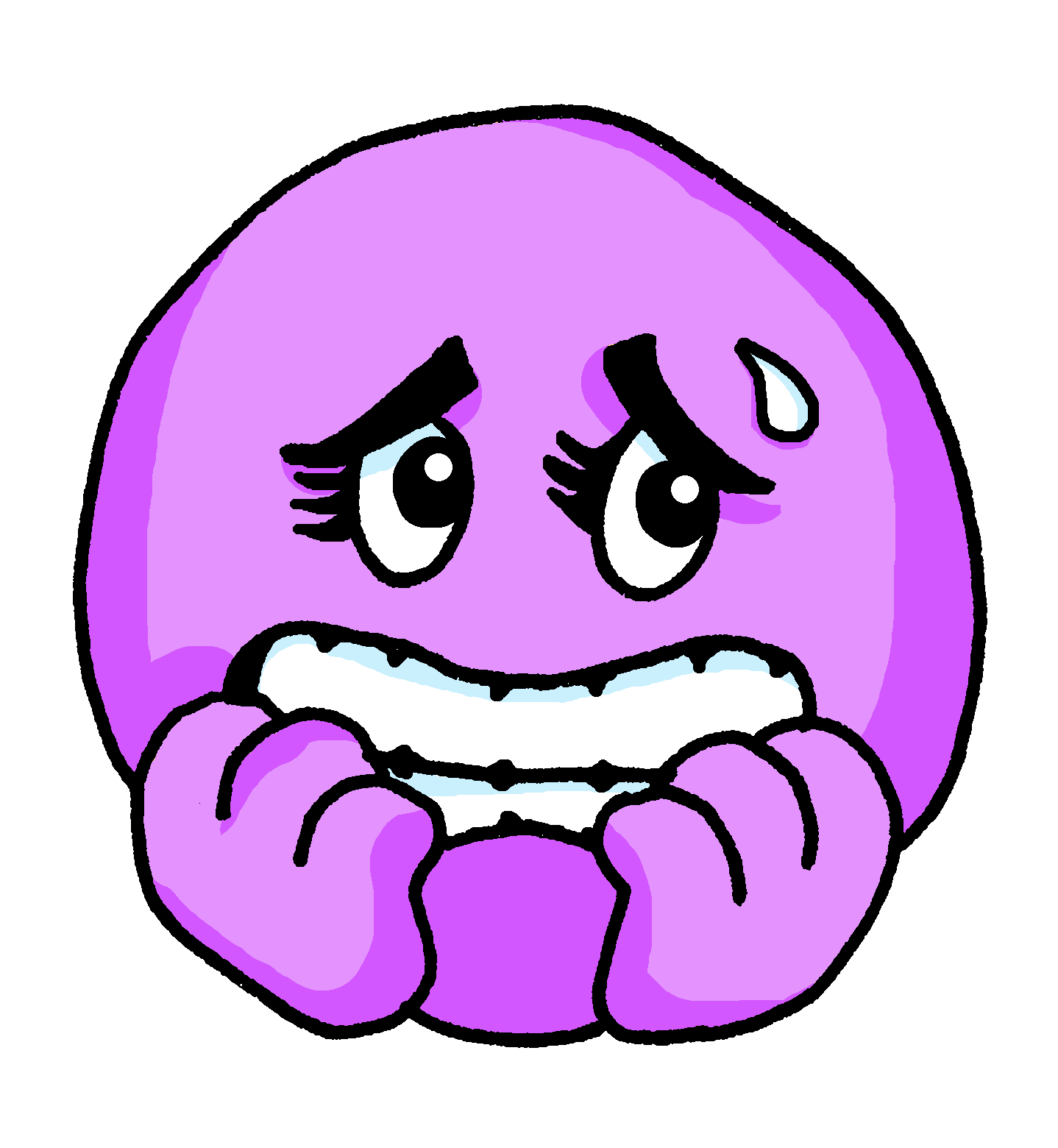 rojo
Follow ups 1-5
[Speaker Notes: Artwork by Steve Clarke. Pronoun pictures from NCELP (www.ncelp.org). All additional pictures selected from Pixabay and are available under a Creative Commons license, no attribution required.

Vocabulary: ser [7] soy [7] es [7] siempre [96] normalmente [1696] Revisit: cansado [1818] contento [1949] nervioso [1521] serio [856] tranquilo [1073] ahora [81] ¿cómo? [151] 
Source: Davies, M. and Davies, K. (2018). A frequency dictionary of Spanish: Core vocabulary for learners (2nd ed.). Routledge: London

The frequency rankings for words that occur in this PowerPoint which have been previously introduced in these resources are given in the SOW and in the resources that first introduced and formally re-visited those words. 
For any other words that occur incidentally in this PowerPoint, frequency rankings will be provided in the notes field wherever possible.]
Follow up 1
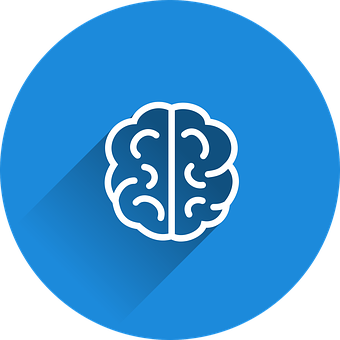 Say each word in Spanish when you see the English.
vocabulario
vocabulario
vocabulario
vocabulario
contenta
tranquilo
es
serio
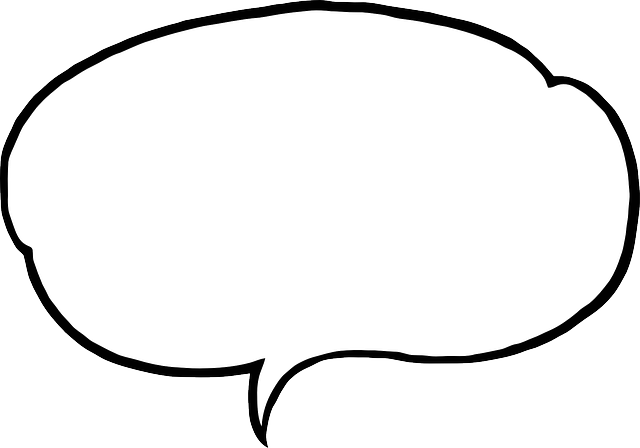 a b ñ
ahora
siempre
calm(m.)
nervous (m.)
tired(f.)
pleased(f.)
serious (f.)
¡Excelente!
now
I am
how?
always
normally
s/he, it is
where?
¿cómo?
nervioso
soy
¿dónde?
normalmente
cansada
[Speaker Notes: Timing: 5 minutes

Aim: to practise written comprehension and spoken pronunciation of vocabulary for this week and the revisited week.

Procedure:
1. Click for English prompt. Pupils need to locate the correct Spanish word and pronounce it, chorally.
2. Click for target word to be highlighted.3. Repeat for all 12 items.]
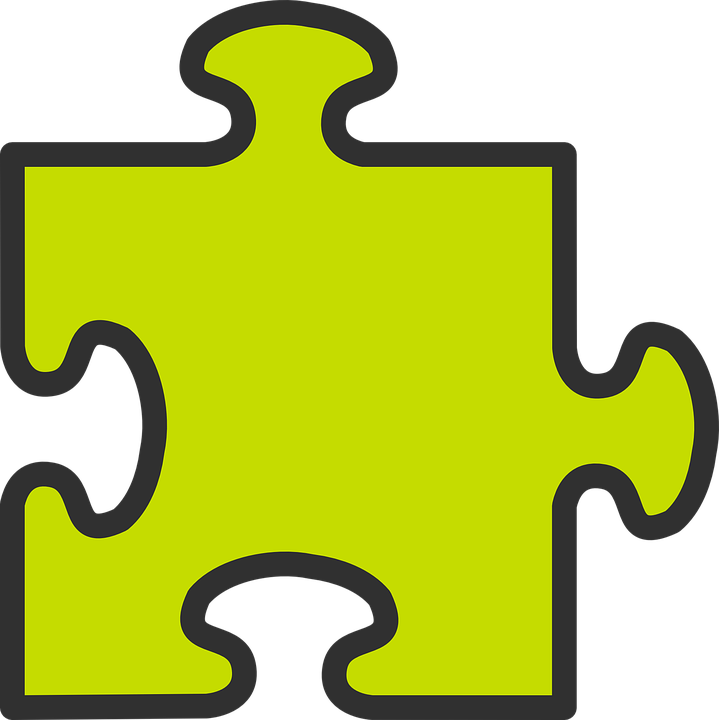 Follow up 2:
Sometimes we refer to people by name in a sentence:
Emilio is always serious. 		







In Spanish, we often don’t need to use the pronoun.

Emilio es serio siempre.
Here we use the pronoun he because we don’t need to repeat Emilio.
He is (generally) nervous.
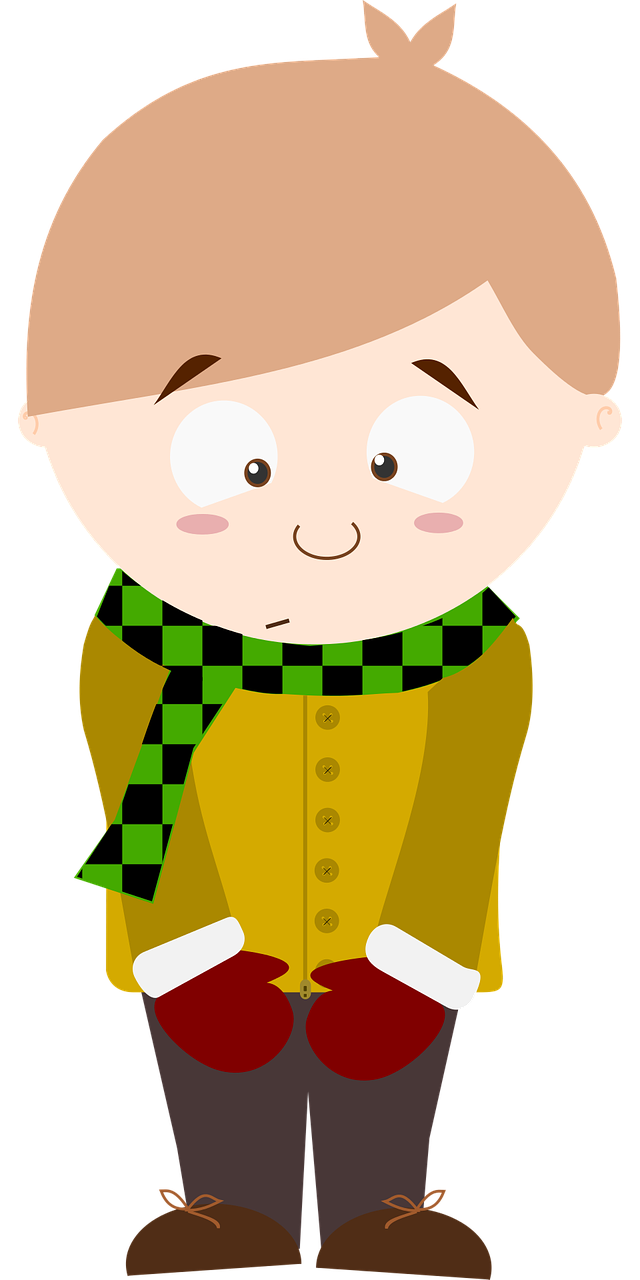 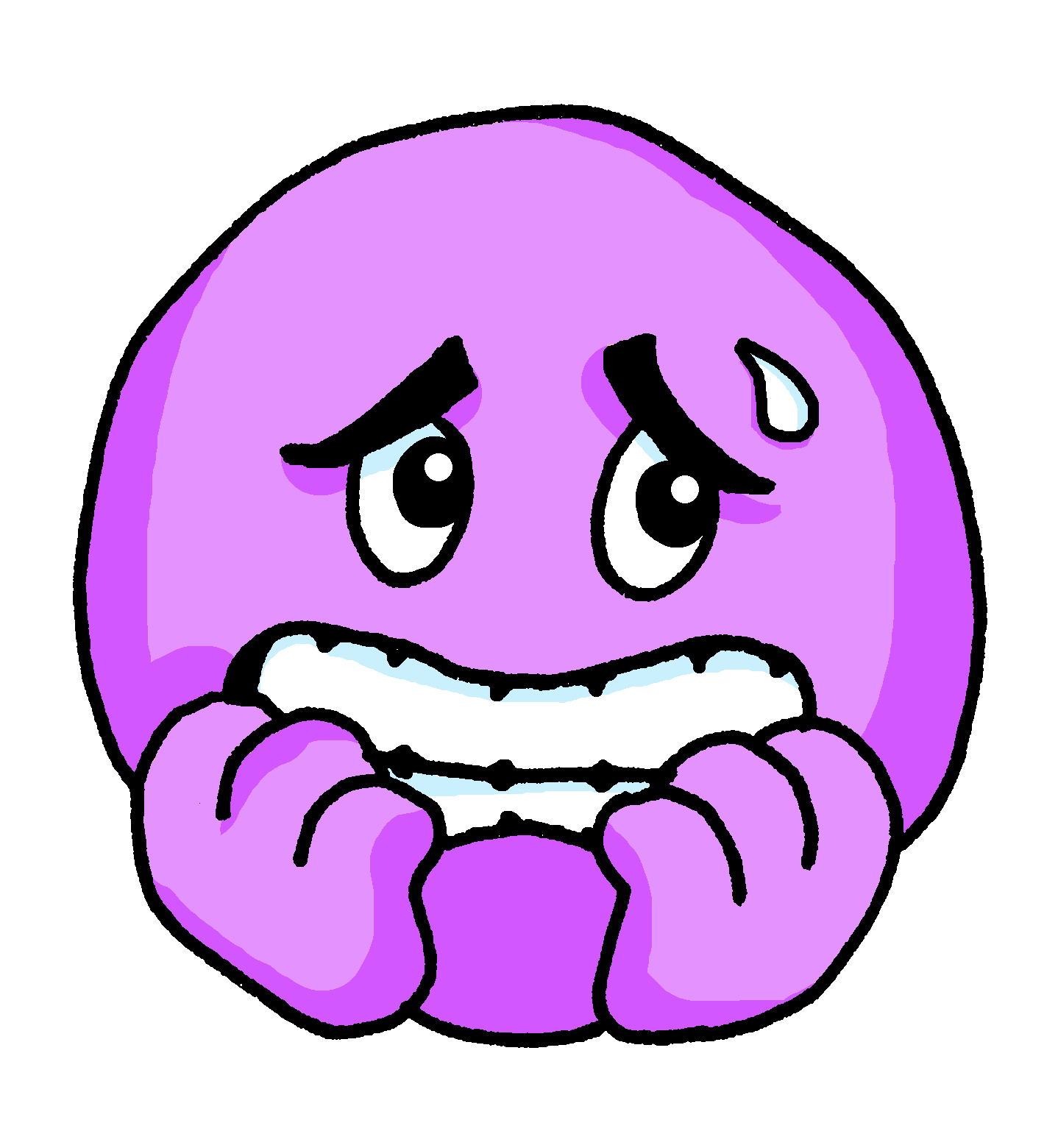 ⚠ This means that es can mean is and he is, she is, it is.
Es nervioso.
[He is]
[is]
[Speaker Notes: Timing: 5 minutes (two slides)
Aim: to draw attention to pronouns in English and Spanish and the multiple meanings of ‘es’ (is, he is, she is, it is).

Procedure:
Click to present the information.
Ensure pupils’ understanding of the key term ‘pronoun’.]
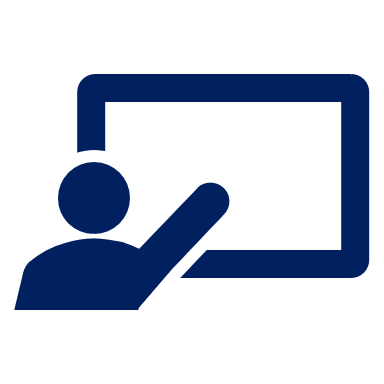 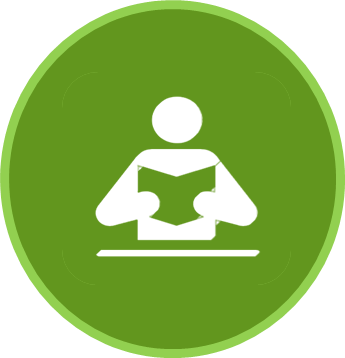 Lee las frases.
Follow up 2:
Write the English meaning of es for each sentence, and the meaning of the whole sentence, if you can:
leer
Iker es tranquilo siempre.
Normalmente Irene es feliz. 
¿Es Isabel curiosa?  No, es seria. 
¿Cómo es Quique? Siempre es feliz.
¿ Es nerviosa? No, Eva es seria.
Iker is always calm.
Irene is usually happy.
Is Isabel curious? No, she is serious.
How is Quique (generally)? He is always happy.
Is she (generally) nervous?No, Eva is serious.
[Speaker Notes: Procedure:
Pupils write 1 – 5 and the English translation of es as best fits each sentence.
Click to trigger answers.

Note:Pupils have already practised a similar task with está sentences.  This time they are asked to translate the full sentences to practise additional vocabulary, too.]
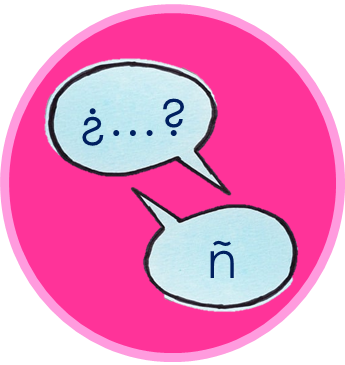 Follow up 3
Say the Spanish sentence.
hablar
hablar
You do not need all of the words!
15 segundos
Normally she is serious.
Normalmente es seria.
serio
soy
es
curiosa
seria
siempre
normalmente
0
INICIO
[Speaker Notes: Time: 6-8 minutes (8 slides)
Aim: to practise oral sentence building, deciding between the target features of soy | es and masculine | feminine adjective forms.Procedure:
1. Click for English sentence and Spanish prompt words.2. Click inicio to start the timer.
3. Pupils select from the words given to create and say the sentence out loud before the time elapses.4. Click for the Spanish sentence to appear.]
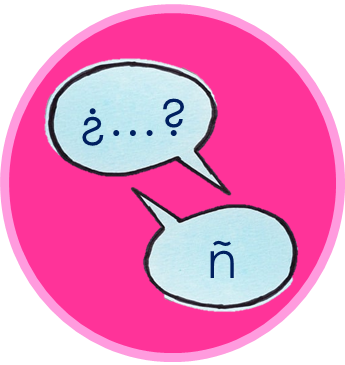 Follow up 3
Say the Spanish sentence.
hablar
hablar
You do not need all of the words!
15 segundos
I (a boy) am always calm.
Soy tranquilo siempre.
feliz
soy
es
tranquila
tranquilo
siempre
normalmente
0
INICIO
[Speaker Notes: [2/8]]
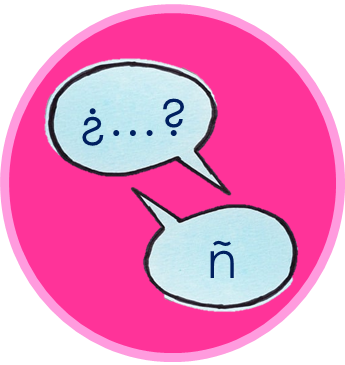 💡 In Spanish put siempre and normalmente at the start OR at the end but not in the middle of the sentence.
Follow up 3
Say the Spanish sentence.
hablar
hablar
You do not need all of the words!
15 segundos
He is always happy.
Es feliz siempre.
feliz
soy
es
elegante
siempre
rápido
normalmente
0
INICIO
[Speaker Notes: [3/8]]
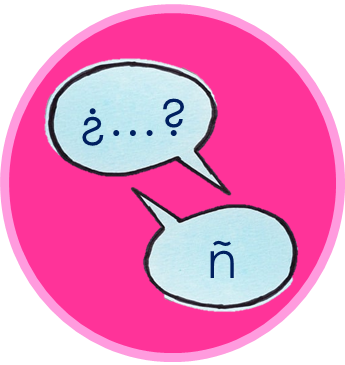 💡 In Spanish put siempre and normalmente at the start OR at the end but not in the middle of the sentence.
Follow up 3
Say the Spanish sentence.
hablar
hablar
You do not need all of the words!
15 segundos
I (a girl) am generally fast.
Soy rápida normalmente.
normalmente
rápida
soy
es
siempre
lenta
rápido
0
INICIO
[Speaker Notes: [4/8]]
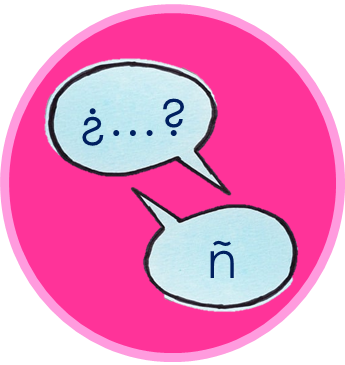 💡 In Spanish put siempre and normalmente at the start OR at the end but not in the middle of the sentence.
Follow up 3
Say the Spanish sentence.
hablar
hablar
You do not need all of the words!
15 segundos
She is always smart.
Siempre es elegante.
normalmente
nerviosa
soy
es
siempre
elegante
curiosa
0
INICIO
[Speaker Notes: [5/8]]
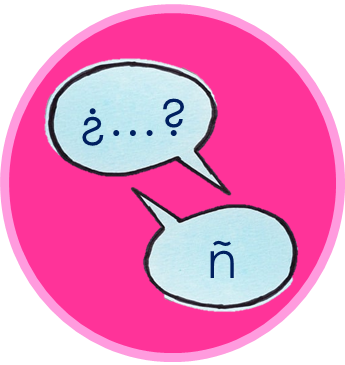 Follow up 3
Say the Spanish sentence.
hablar
hablar
You do not need all of the words!
15 segundos
Normally he is curious.
Normalmente es curioso.
lento
curiosa
normalmente
siempre
soy
0
curioso
es
INICIO
[Speaker Notes: [6/8]]
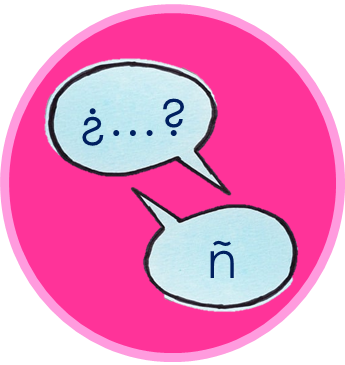 Follow up 3
Say the Spanish sentence.
hablar
hablar
You do not need all of the words!
15 segundos
I (a boy) am always nervous.
Siempre soy nervioso.
nervioso
curiosa
normalmente
siempre
soy
0
curioso
es
INICIO
[Speaker Notes: [7/8]]
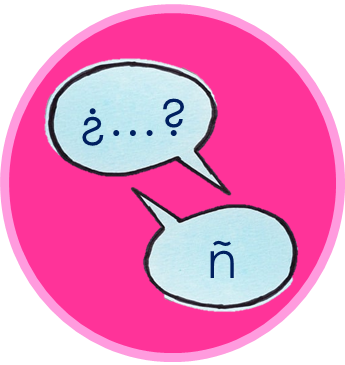 Follow up 3
Say the Spanish sentence.
hablar
hablar
You do not need all of the words!
15 segundos
He is always fast.
Es rápido siempre.
rápida
lento
normalmente
siempre
soy
0
rápido
es
INICIO
[Speaker Notes: [8/8]]
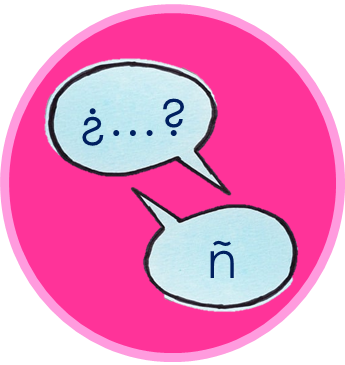 Follow up 4
Pupil A reads six sentences.Pupil B listens and writes M (male), F (female) or M/F (male/female) if it could be either.
hablar
hablar
15 segundos
Persona B lee 💬
Persona A lee 💬
M
F
M/F
M/F
F
M
M/F
M/F
F
M
0
M
F
INICIO
[Speaker Notes: Time: 5 minutes
Aim: to practise aural comprehension of masculine and feminine adjectives.

Pupil B turns away from the board. S/he needs something to write on.
Click for Pupil A’s six sentences to appear.  Pupil A reads each sentence to his/her partner.
3.Pupil B listens and writes M (male), F (female), M/F (male/female) if it could be either.4. Pupils swap roles and repeat the task with the 2nd set of prompts.]
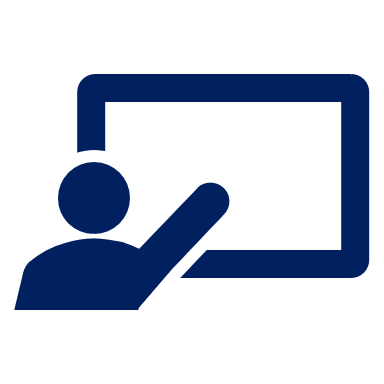 Follow up 5:
Escribe en español 📝.
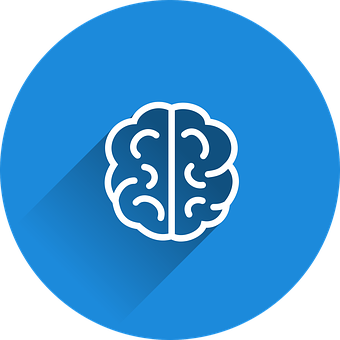 vocabulario
Can you get at least15 points?
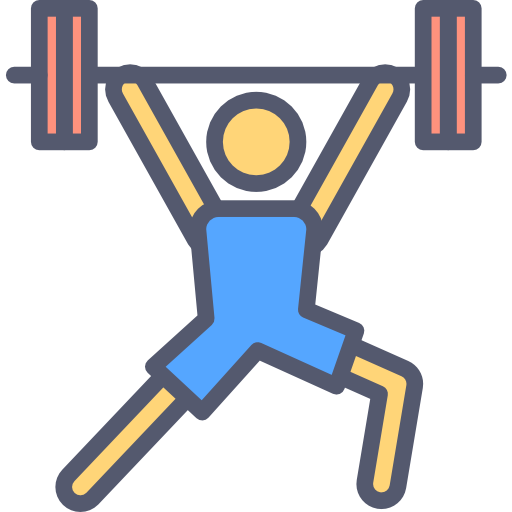 cansado
serio
contenta
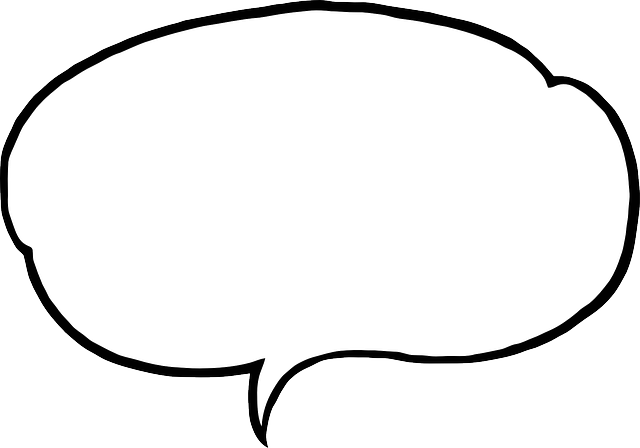 a b ñ
x3
ahora
tranquil
nerviosa
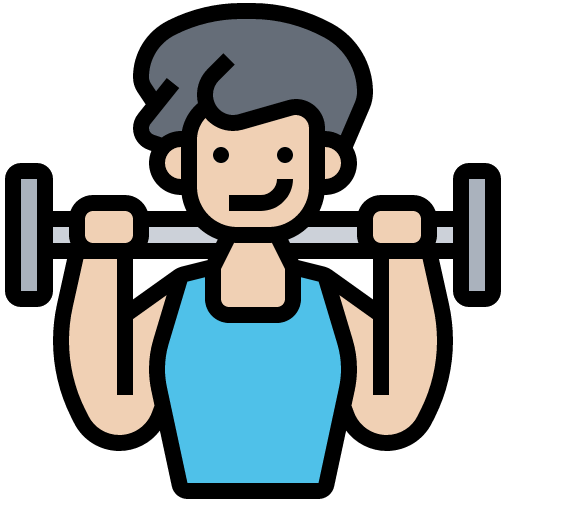 ¿cómo?
en clase
rápida
x2
lento
curioso
hoy
feliz
triste
elegante
normalmente
ser
siempre
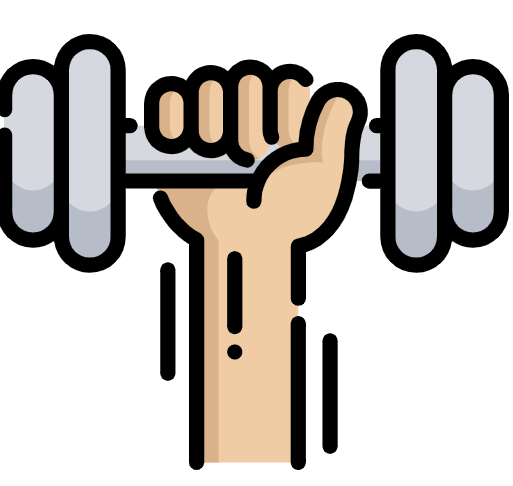 x1
¿dónde?
es
soy
[Speaker Notes: Timing: 5 minutes

Aim: to practise written production of vocabulary for this week and previous weeks. 

Procedure:
1.  Pupils need to write the Spanish for as many words as possible, aiming to get at least 15 points (but more if possible).
2. Click for Spanish answers.]